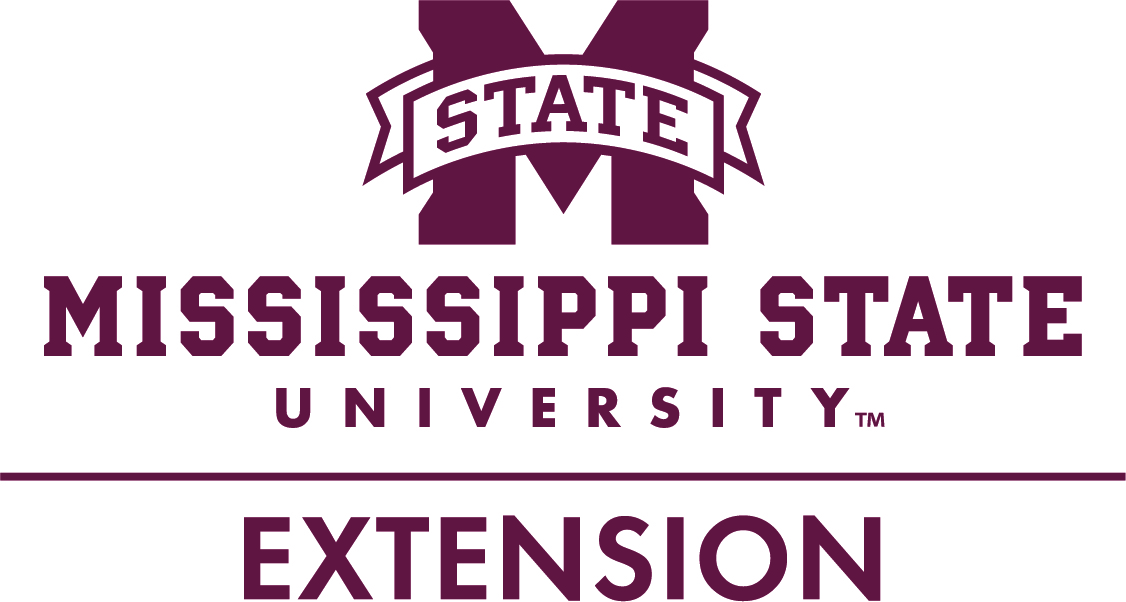 Agriculture
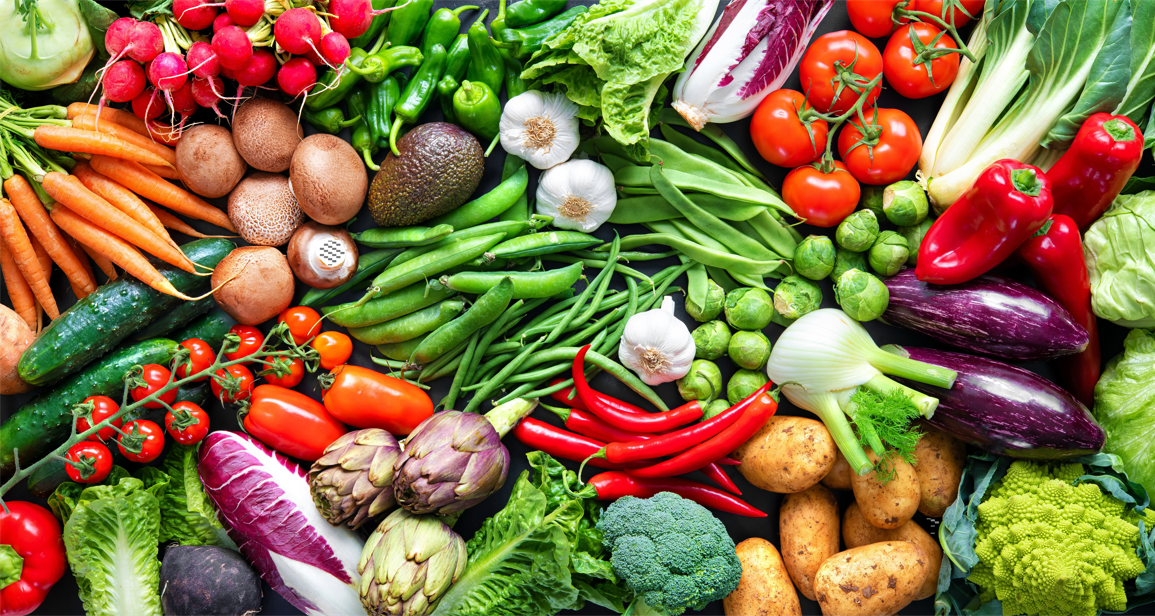 Plants and Animals
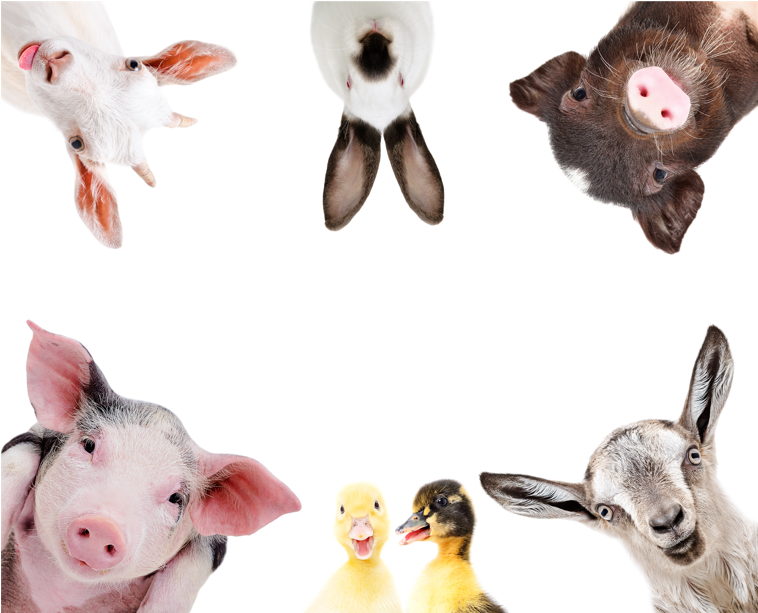 2
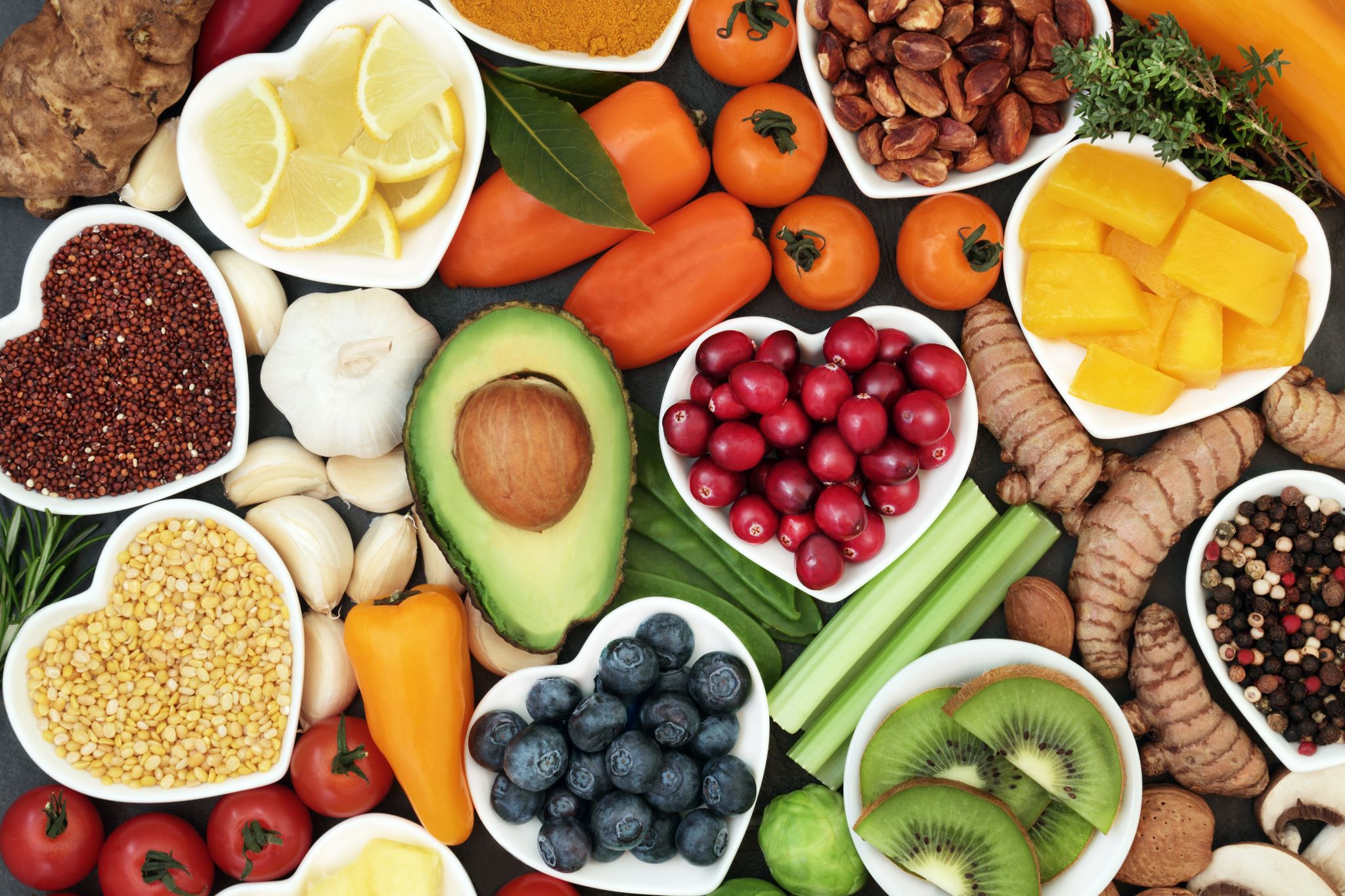 Introduction
How and why are plants and animals used in society?
How are plants and animals turned into food or other products for humans?
Do plants and animal products play a role in human health and medicine? If so, how?
3
Game
Match the following plants and animals with their appropriate products
4